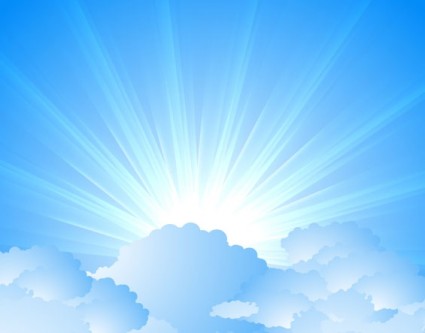 OMICS Journals are welcoming Submissions
OMICS International welcomes submissions that are original and technically so as to serve both the developing world and developed countries in the best possible way.
OMICS Journals  are poised in excellence by publishing high quality research. OMICS International follows an Editorial Manager® System peer review process and boasts of a strong and active editorial board.
Editors and reviewers are experts in their field and provide anonymous, unbiased and detailed reviews of all submissions.
The journal gives the options of multiple language translations for all the articles and all archived articles are available in HTML, XML, PDF and audio formats. Also, all the published articles are archived in repositories and indexing services like DOAJ, CAS, Google Scholar, Scientific Commons, Index Copernicus, EBSCO, HINARI and GALE.
For more details please visit our website: http://omicsonline.org/Submitmanuscript.php
ASAD U Khan 
Professor and Coordinator
Int Biotechnology Unit AMU Aligarh 202002 India
Biography
Dr. Asad U Khan has received his PhD from Aligarh M University in collaboration with ICGEB, New Delhi during the period of 1998. Currently, he is working as Associate Professor in Aligarh M University. He has successfully completed his Administrative responsibilities as Editorial members of Scientific Domain of Global Science Book, Gene, Molecular & Cell Therapy, Medical & Pharma Board, Gene Genomes & Genomics, Biochemistry Processes Biotechnology & Molecular Biology. He /she is serving as an editorial member of several reputed journals like  PlOS ONE, Bioinformation (Biomedical Information), Genomics proteomics and Bioinformatics (Elsevere), Asian Pacific Journal of Tropical Medicine (Elsevier), Journal of  Mol. Genetic Medicine (Oxford), Journal of Industrial Research and Toxicology.  He has authored over 135 research articles, 3 books. He is a member of (1) Life member of International Society of Genomics and Evolutionary Microbiology, (2) Life member of AMI (3) Member of New York Academy of Science.   He has honoured as BOYSCAST Fellow of DST, Government of India to work as Visiting Scientist in one of the lab in University of Napoli, Italy in 2004. He is recipient of INSA Fellowship of 2005 for Indian lab. He is recipient of Young Scientist Award and Alembic Award of Association of Microbiologist of India in Medical Microbiology in 2006 and 2009 respectively. In year 2010 Dr. Khan has been given “Most Active Teachers Award of AMU” and DBT-CREST award of Department of Biotechnology and National Bioscience Award for Career Development” of Government of India, Department of Biotechnology for the year 2012
Characterization of some important resistant mutants of Class A β-lactamases
Beta-lactamases confer resistance to a broad range of antibiotics and inhibitors by accumulating mutations. 
 The number of betalactamase and their variants are steadily increasing. 
 However, the information about these betalactamase classes and their variants was scattered. 
 Categorizing all these classes and associated variants along with their relevant information on one platform could be helpful to the researcher working on multidrug resistant bacteria. 
 Thus, the BLAD (Betalactamase database) has been developed to provide comprehensive information on betalactamases.
DATABASE CONTENT

This database includes 
Information about the sequences (nucleotide and protein) 
Resistance: It includes information about the resistance type. 
PDBS: This dataset includes information about the three dimensional structure of enzymes and their variants along with the description of physiochemical properties of bounds ligand.
 Genome: Iincludes the  information of the plasmids. These information included as type, variant, organism, resistance type, mutant, protein and nucleotide sequences with NCBI links  and  literature reference with the PubMed links. Cross-reference to the UniProt protein sequence database is also provided.  
The current version of BLAD holds ~4000 gene sequences which includes all classes betalactamase. Moreover,  ~200 crystal structures for all types of betalactamase were also included. All the data were collected from literatures, NCBI, protein data bank (Sussman et al., 1998) and other authentic resources
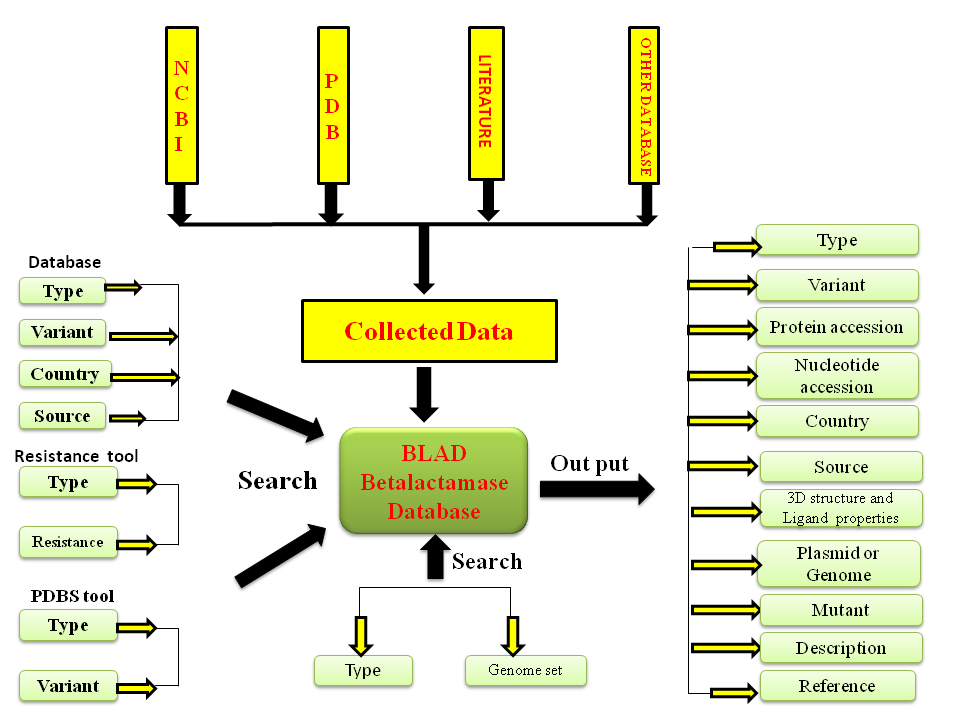 A schematic representation of architecture of  BLAD database.
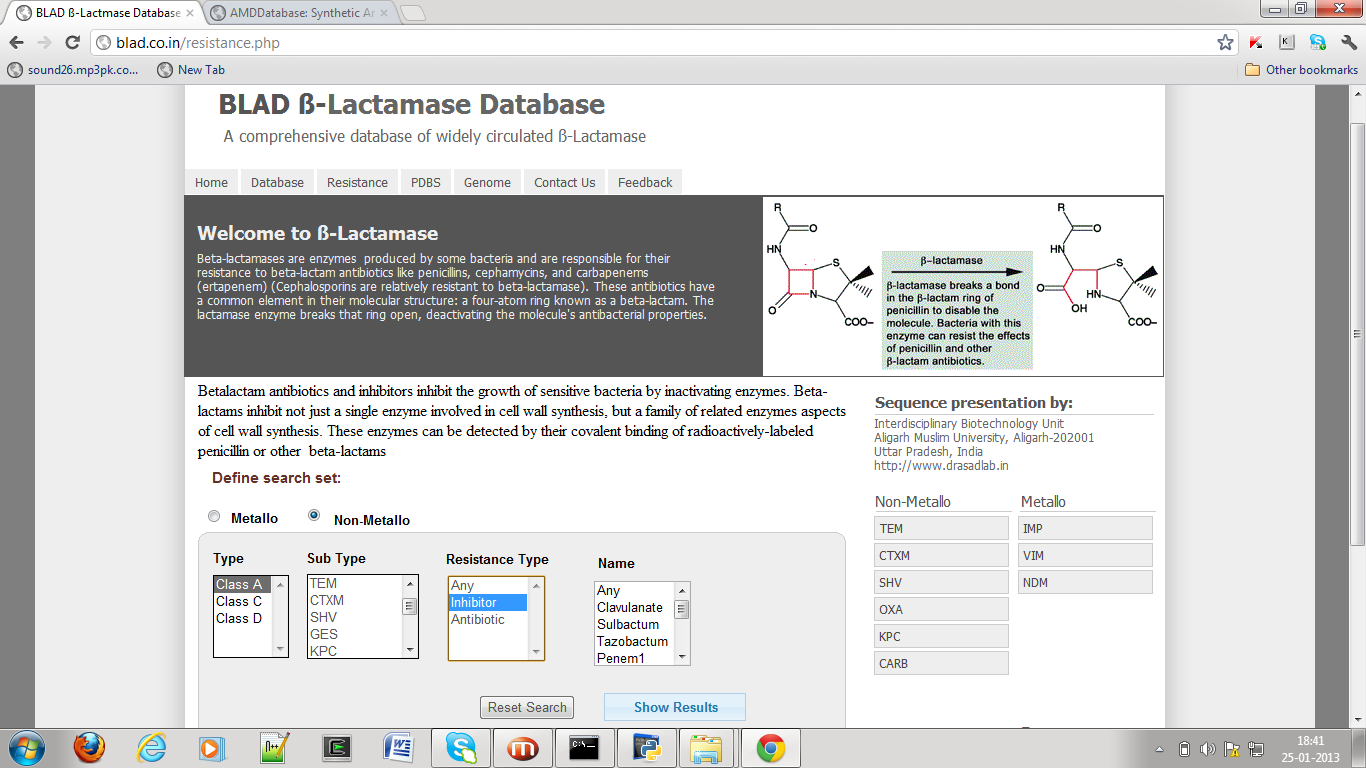 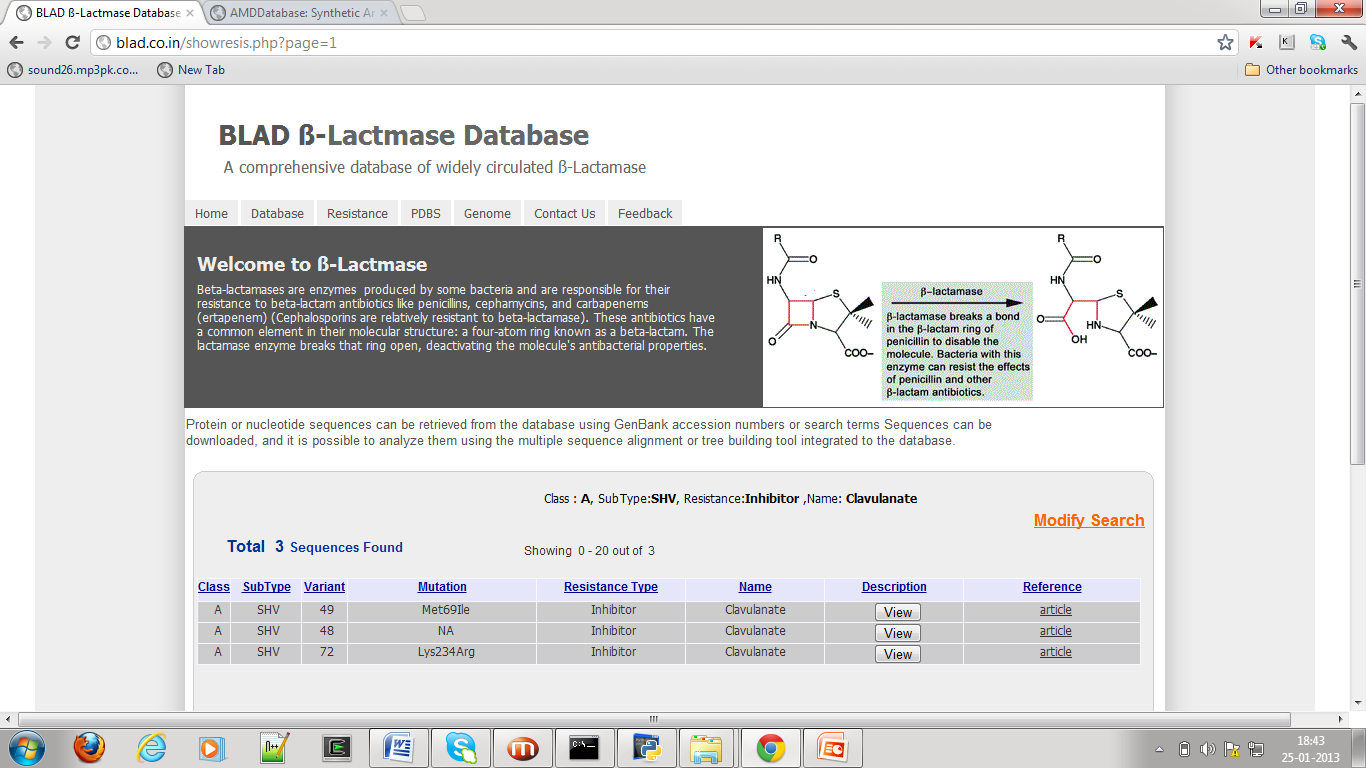 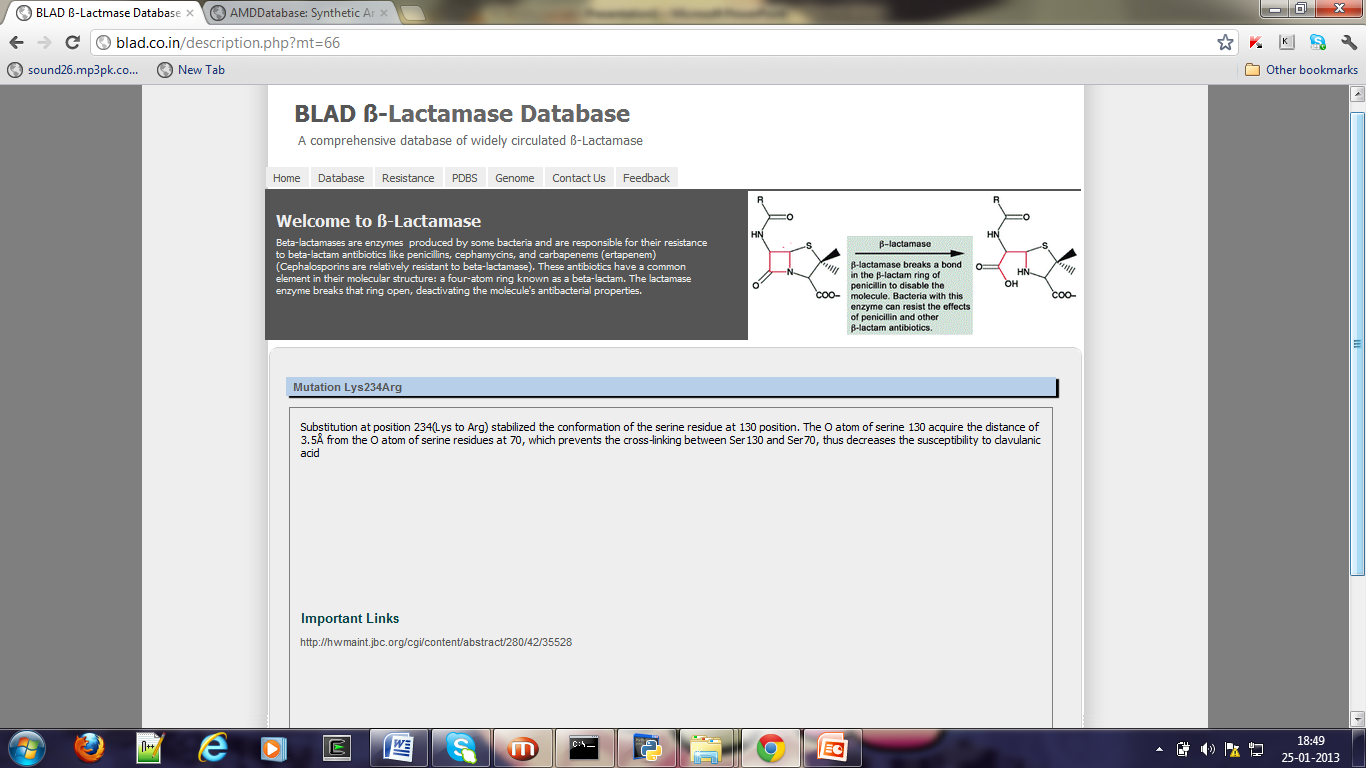 FUTURE PROSPECTS
This is the is the first time one have developed such a comprehensive database, especially for all the widely circulated β-lactamases which catalog, categorize, the resistance pattern about all the four different classes of β-lactamases identified by experimental studies.

 These informations were scattered and we have tried to bring them on a common platform. 

 This database also provides information about the available three dimensional structures along with the physio-chemical properties of ligand bound within each structure.

 BLAD is equipped with highly flexible search features which includes a user-friendly browse interface and hypertext link-outs to nucleotide and protein sequence databases.

 We believe that this database will provide a very useful platform for future experimental and computational analyses of β-lactamases.
Homology Modelling Process
Template recognition

Alignment

Determining structurally conserved        regions

Backbone generation

Building loops or variable regions

Conformational search for side chains

Refinement of structure

Validating structures
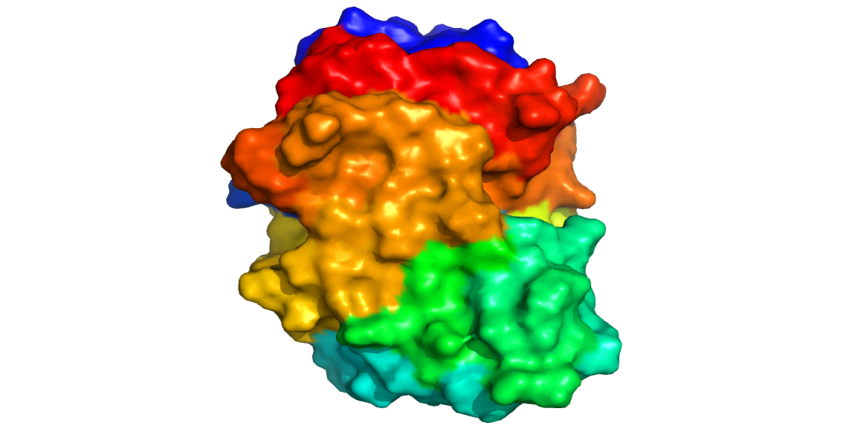 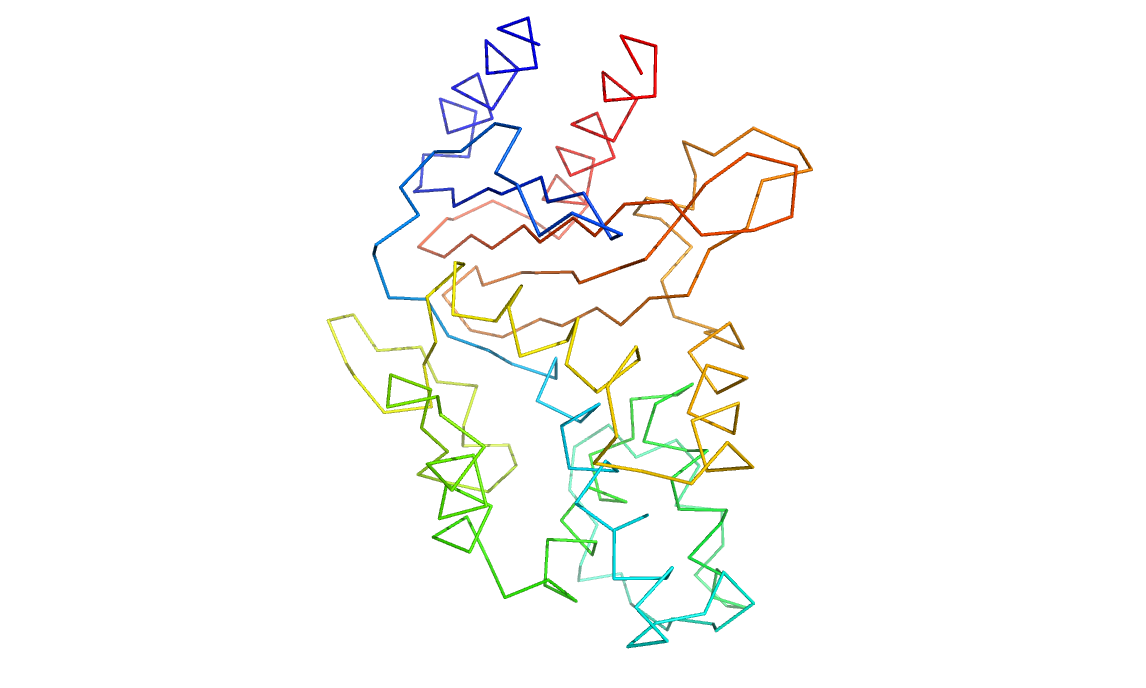 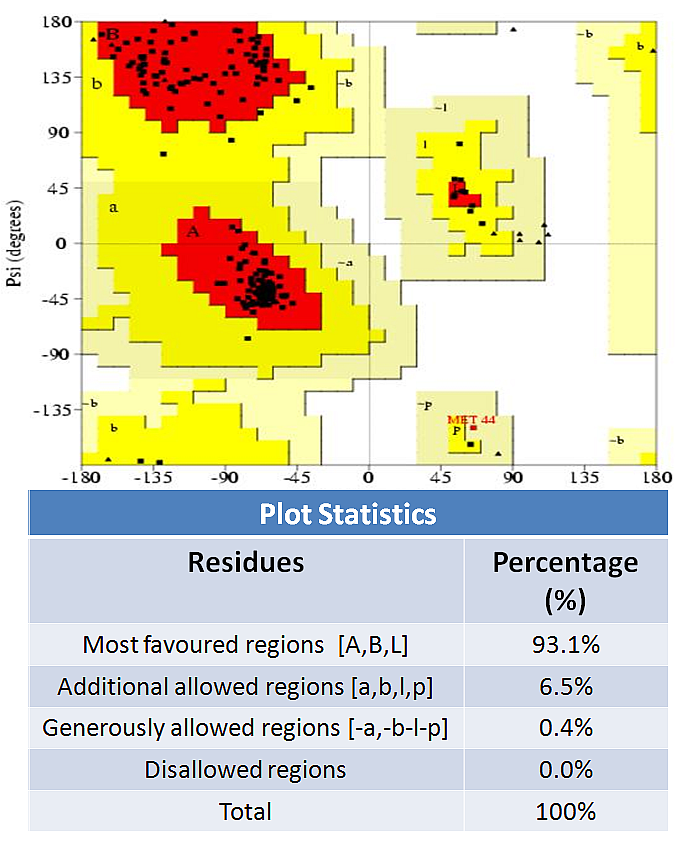 NH2
COOH
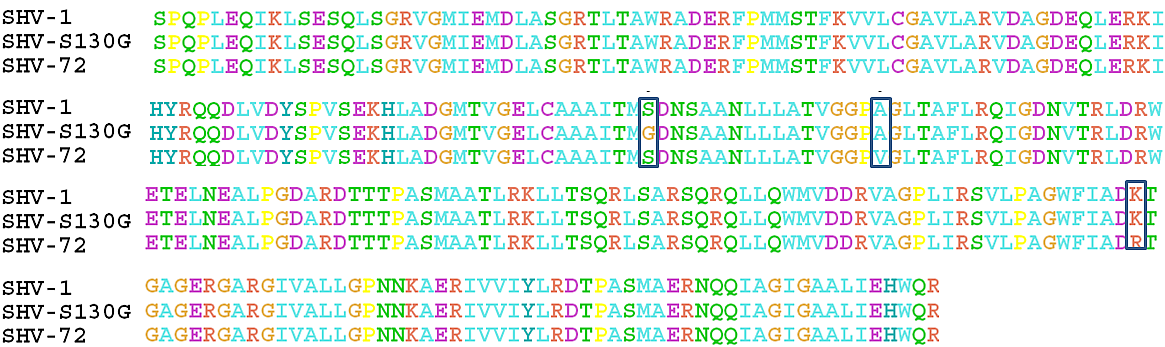 Modelled structure of SHV-72  along with its Ramachandran plot and sequence  alignment with its wild type.
VALIDATION OF THE DOCKING PROTOCOL
Docking methods are typically validated by ‘redocking’ experiments,where a known crystal complex is separated and then redocked, ensuring that the docking algorithm can reproduce the observed binding mode. 

 The structure of TEM-1 β-lactamase in complex with a designed boronic acid inhibitor (1R)-2- phenylacetamido-2-(3-carboxyphenyl ) ethyl boronic acid (pdb id: 1ERO) was selected.

 Protein and ligands were separated, hydrogen atoms were added and minimized using the CHarMm force field.

 Finally the ligand was docked back into the active site of TEM-1 using GOLD.
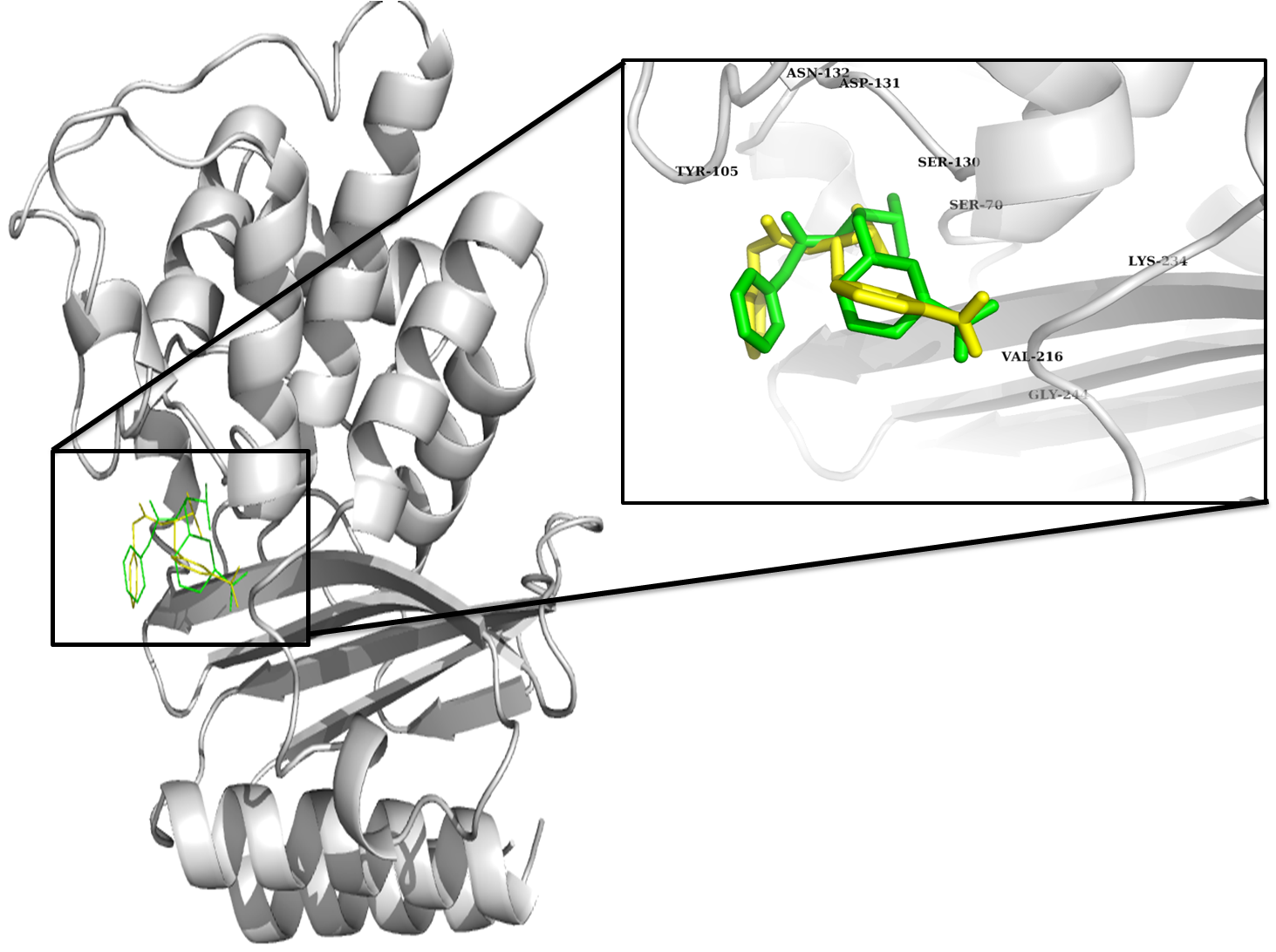 Binding orientation of the original (green) and redocked (yellow) conformation of the ligand.
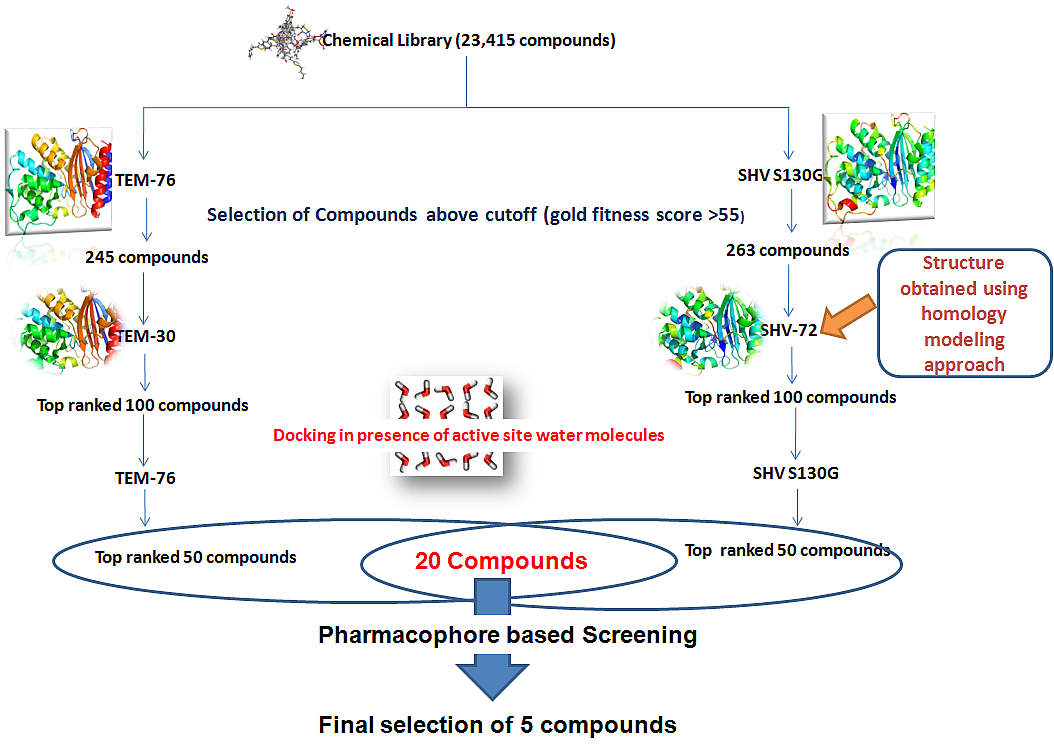 Mutants Selected: SHV S130G, SHV-72, TEM-30 and TEM-76

Library Design
4.5 millions compounds from zinc database were scanned on the properties of the known β-lactamase inhibitors (Xlogp, MW, Rotatable bonds, HBD, HBA)  to screen out the compounds . A total of 23,415 compounds were screened out for  further analysis of their efficacies against the resistant mutants.

Docking-based virtual screening 
 GOLD (Genetic Optimization for Ligand Docking)
 AUTODOCK
 X-SCORE
The fit values of the external test set of known β-lactamase inhibitors
The fit values of the test set of compounds on Hypo-1.
Goldfitness score of the selected inhibitors against all the selected mutants
Binding affinity obtained by autodock and x-score of the selected inhibitors against SHV S130G and SHV-72.
Binding affinity obtained by autodock and x-score of the selected inhibitors against TEM-76 and TEM-30.
Detail description of the amino acid residues involved in interaction of the selected inhibitors against SHV S130G
Detail description of the amino acid residues involved in interaction of the  selected inhibitors against TEM-76
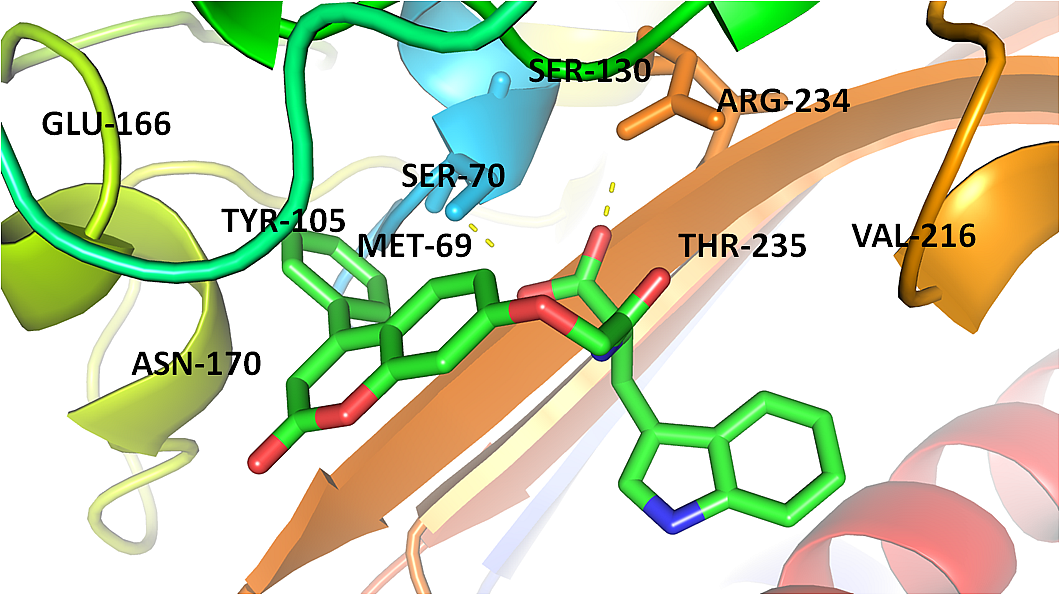 The binding mode of compound ZINC00959167 within the active site of SHV-72
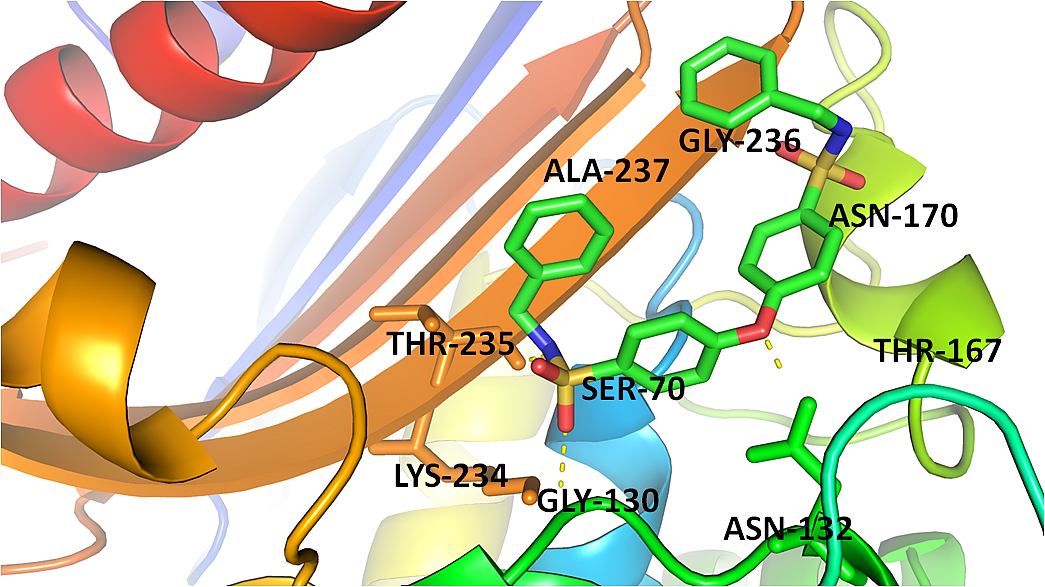 The binding mode of compound ZINC01234548 within the active site of SHV-S130G
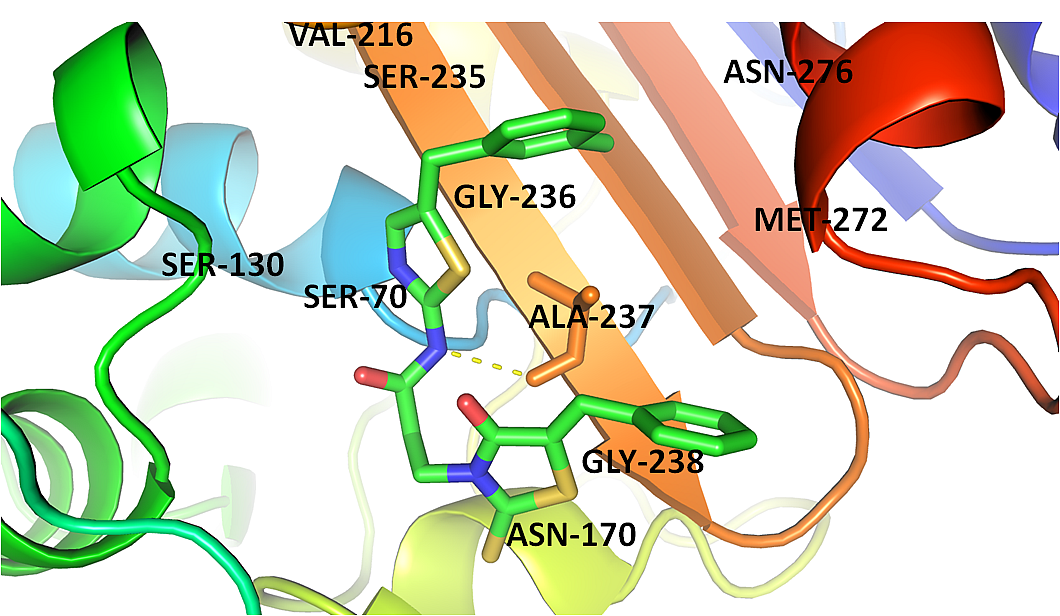 The binding mode of compound ZINC01301026 within the active site   of TEM-30
Journal of Proteomics & BioinformaticsRelated Journals
Transcriptomics: Open Access
Journal of Pharmacogenomics & Pharmacoproteomics 
Journal of Data Mining in Genomics & Proteomics
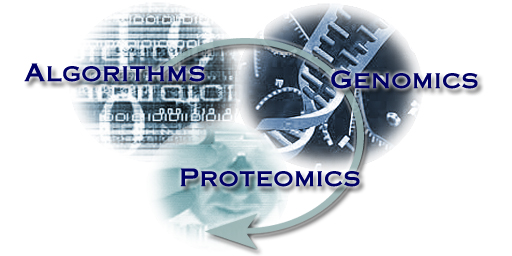 For more details on Conferences Related
Journal of Proteomics & Bioinformatics please visit: 

http://www.conferenceseries.com/biochemistry-meetings
Open Access Membership with OMICS International enables academicians, research institutions, funders and corporations to actively encourage open access in scholarly communication and the dissemination of research published by their authors.
For more details and benefits, click on the link below:
http://omicsonline.org/membership.php